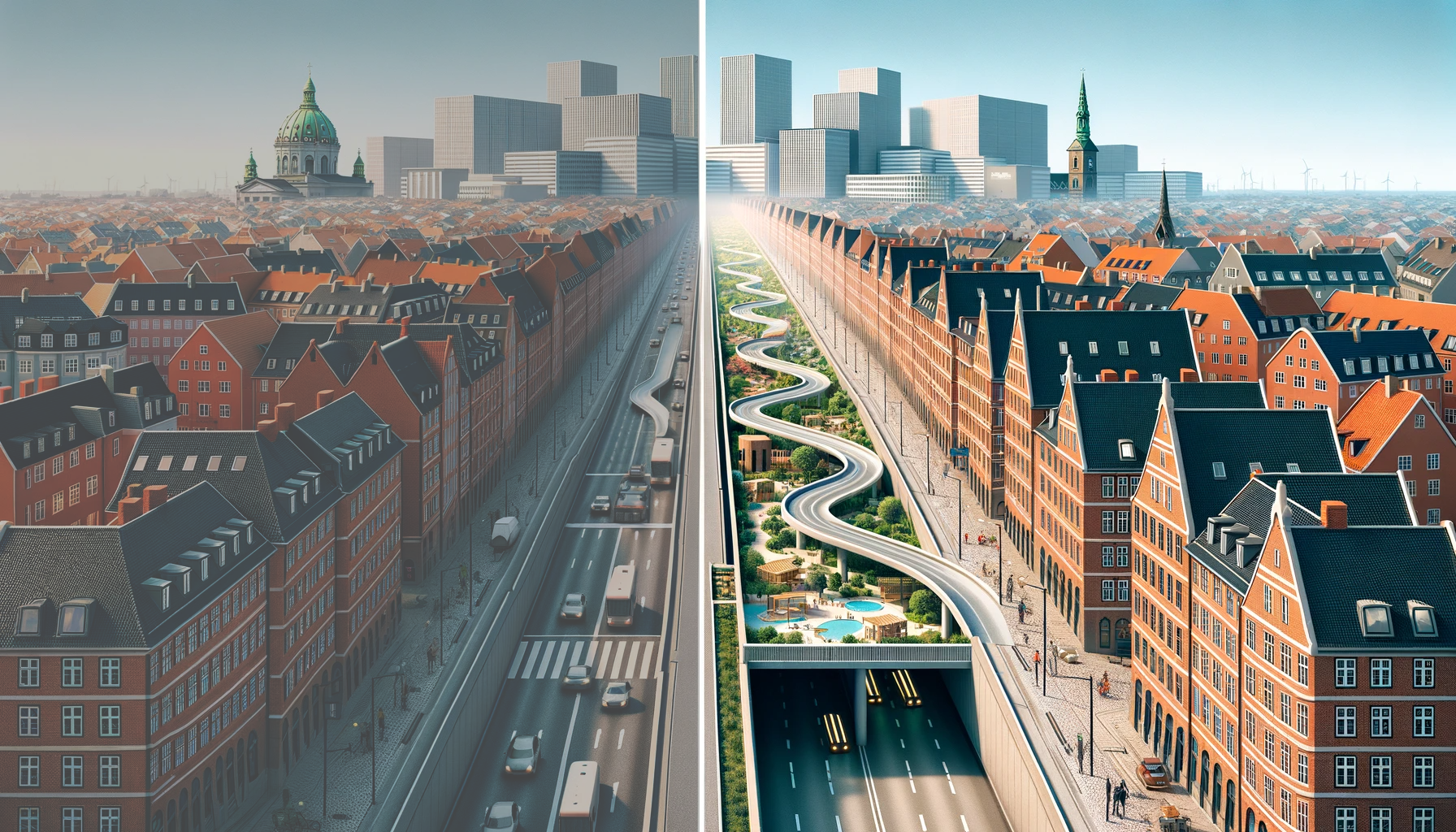 CITYNEXUS
How DestinE can empower sustainable cities​
Solenix: Services & Expertise
International team of 70+ highly qualified staff in Germany, Switzerland and Italy
19 years of experience, 8 MEUR turnover
Flexible, solution-oriented work approach
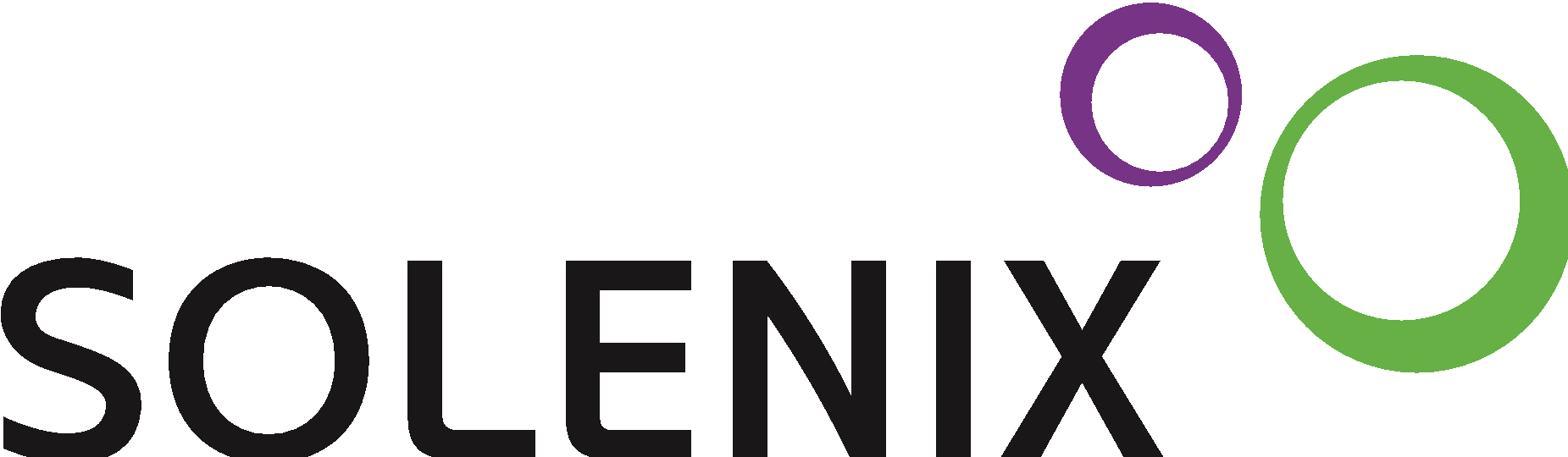 The
Company
Spacecraft Operations
Ground Segment Engineering
Payload Data Ground Segment Engineering 
Data Processing
EO Science and Applications Engineering Support
EO Exploitation Platforms Engineering Support
Research of Advanced Technologies Concepts
AI/ML Specific Expertise & Consultancy
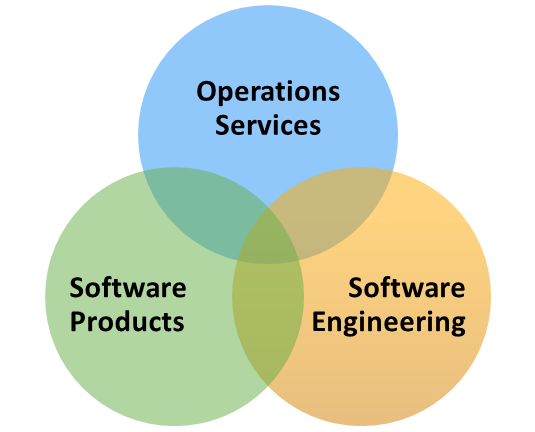 Operations
Services
Machine Learning
Anomaly & novelty detection, Prediction
Pattern matching, Trend analysis
Planning & Scheduling, Optimization
Automation & Autonomy
Artificial
Intelligence
MindEarth: Location-driven Intelligence
regional scale
local scale
global scale
The
Company
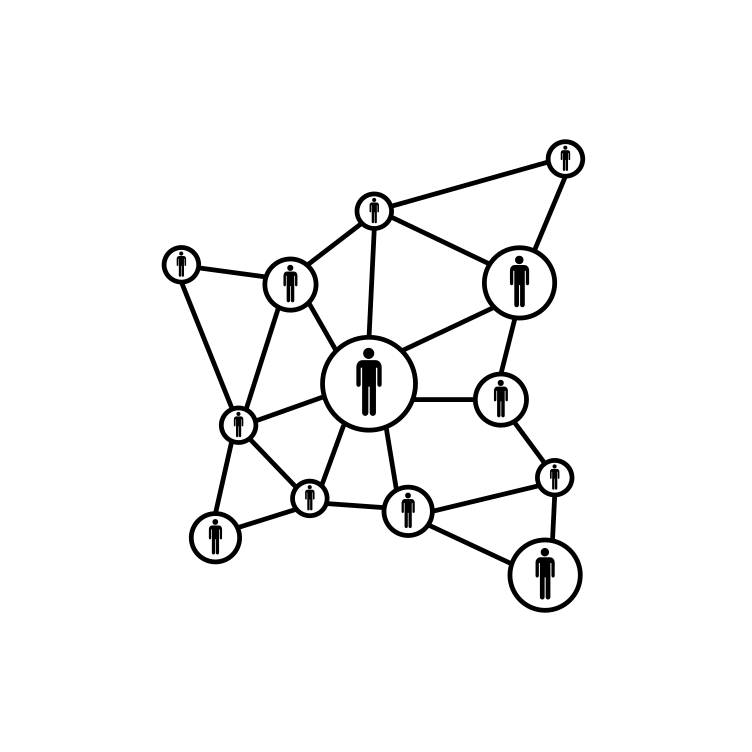 Mobile mapping and information extraction
Human flows and POIs from mobility data
Spatial inference from satellite data
through ML/AI
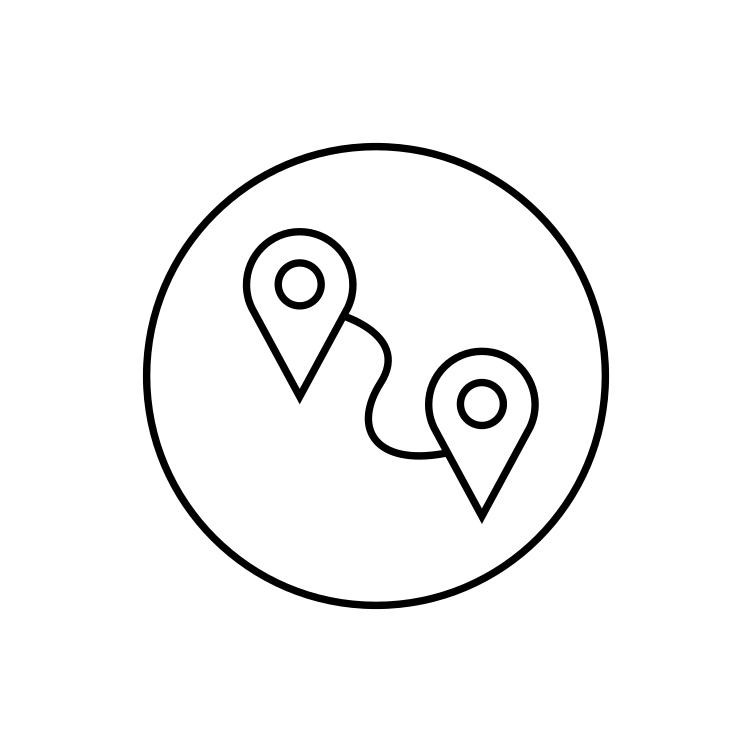 Operations
Services
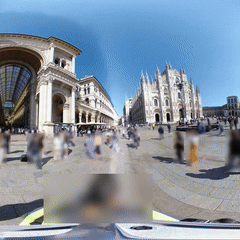 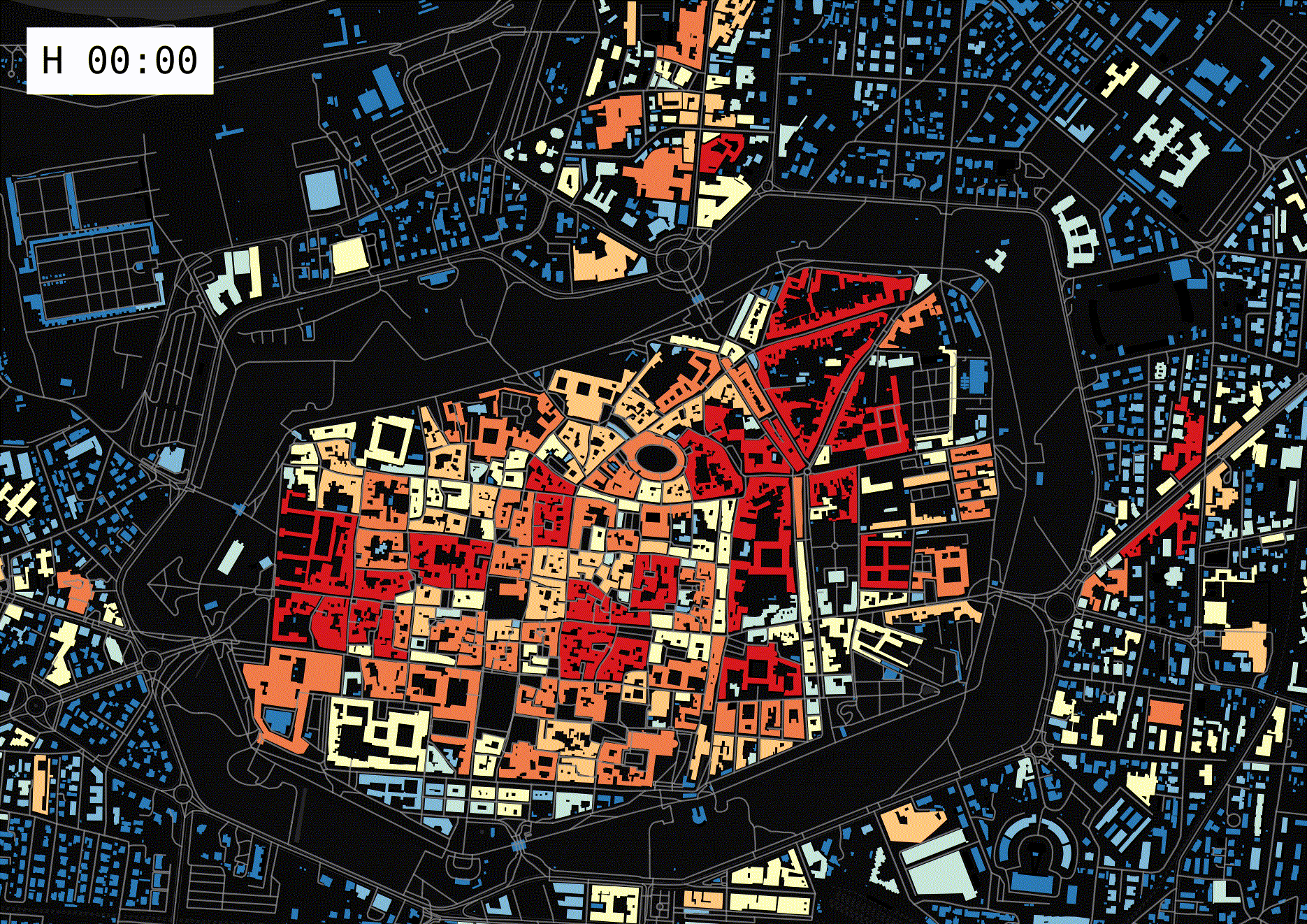 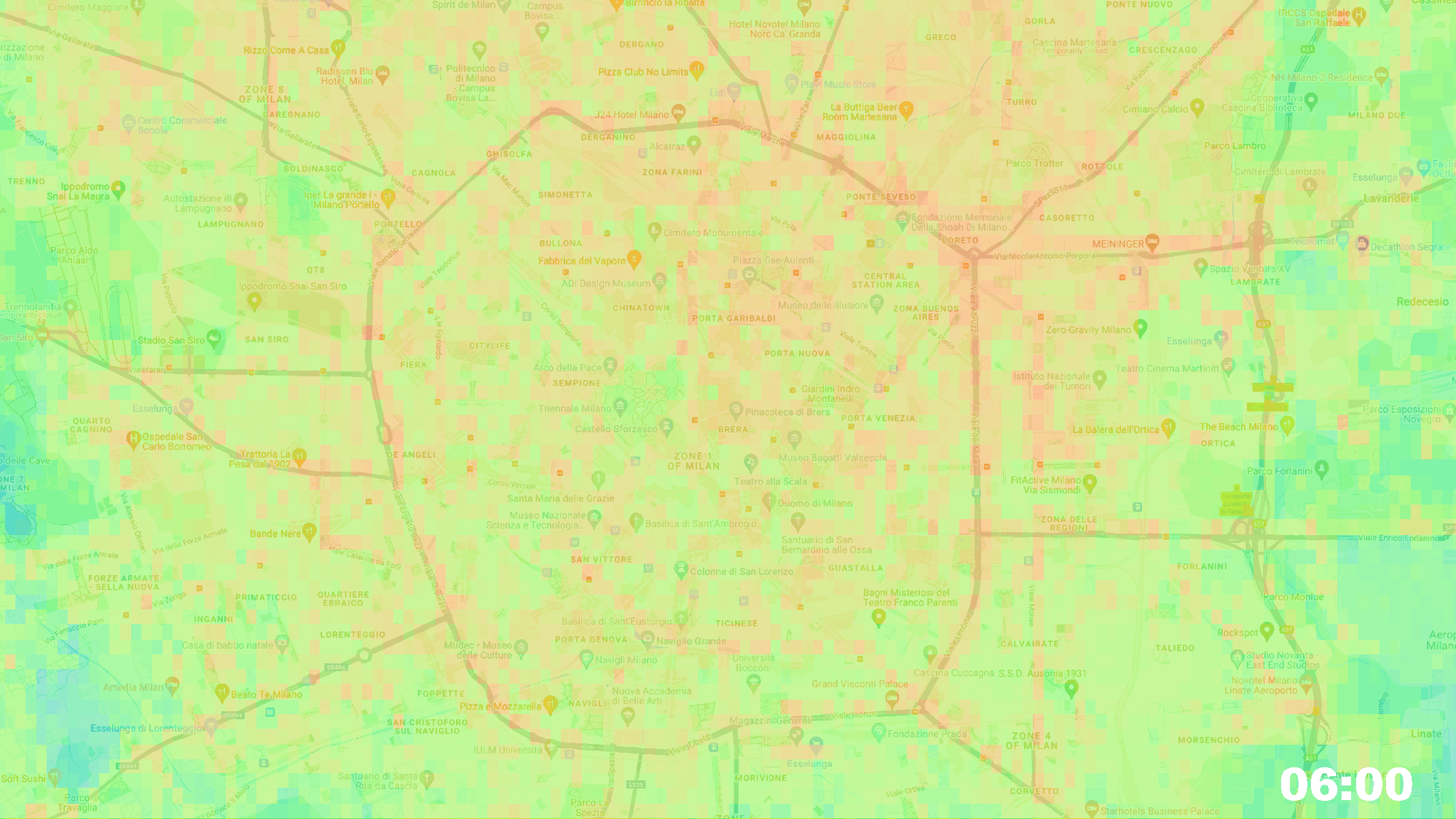 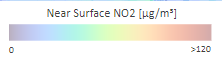 Near Surface NO2 [µg/m³]
>120
0
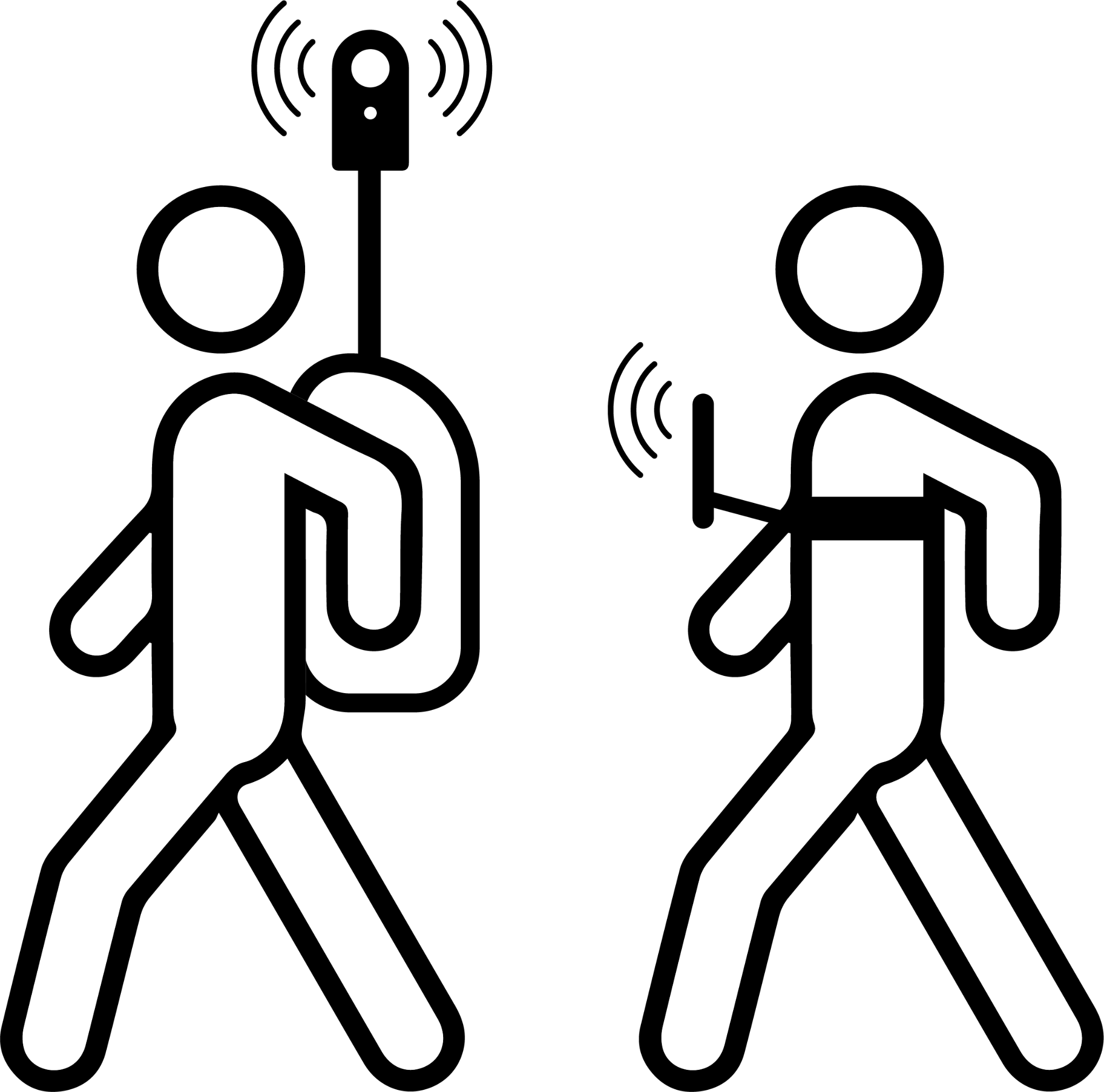 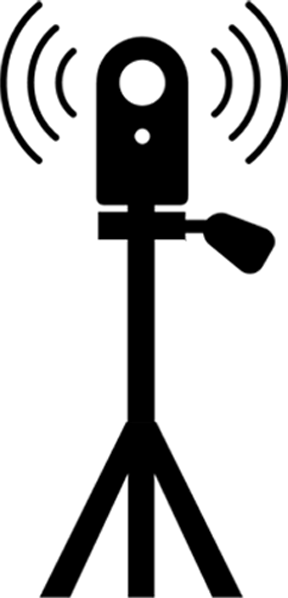 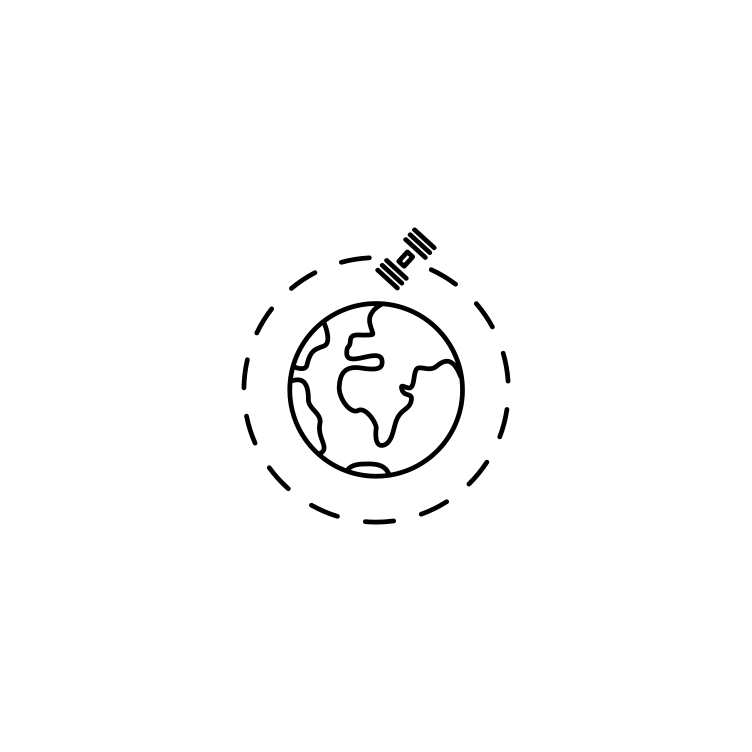 Artificial
Intelligence
CITYNEXUS Service
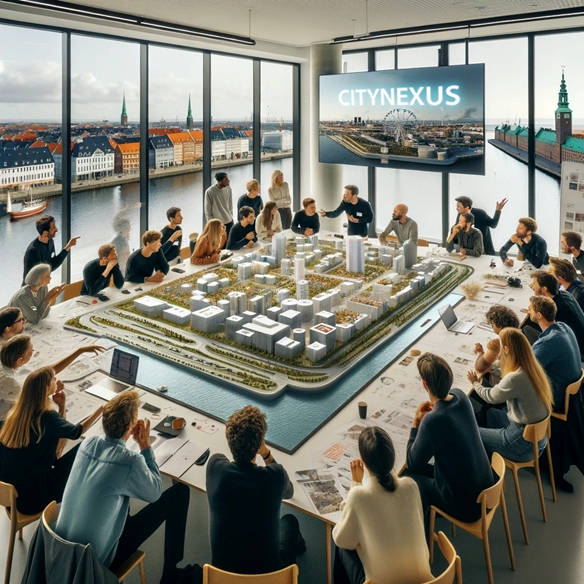 Urban DT Application for sustainable urban interventions 

Collaborative platform to experiment strategies and solutions:
Evaluating diverse factors and variables
Facilitating a coordinated approach to evidence-based decision-making at municipality level

Interactive system
Assessing the impact of infrastructural and mobility changes 
Policy-relevant, user-defined ‘what-if’ scenario simulations
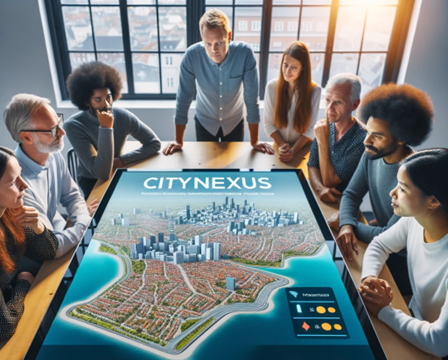 The Challenge: transforming Ørestad
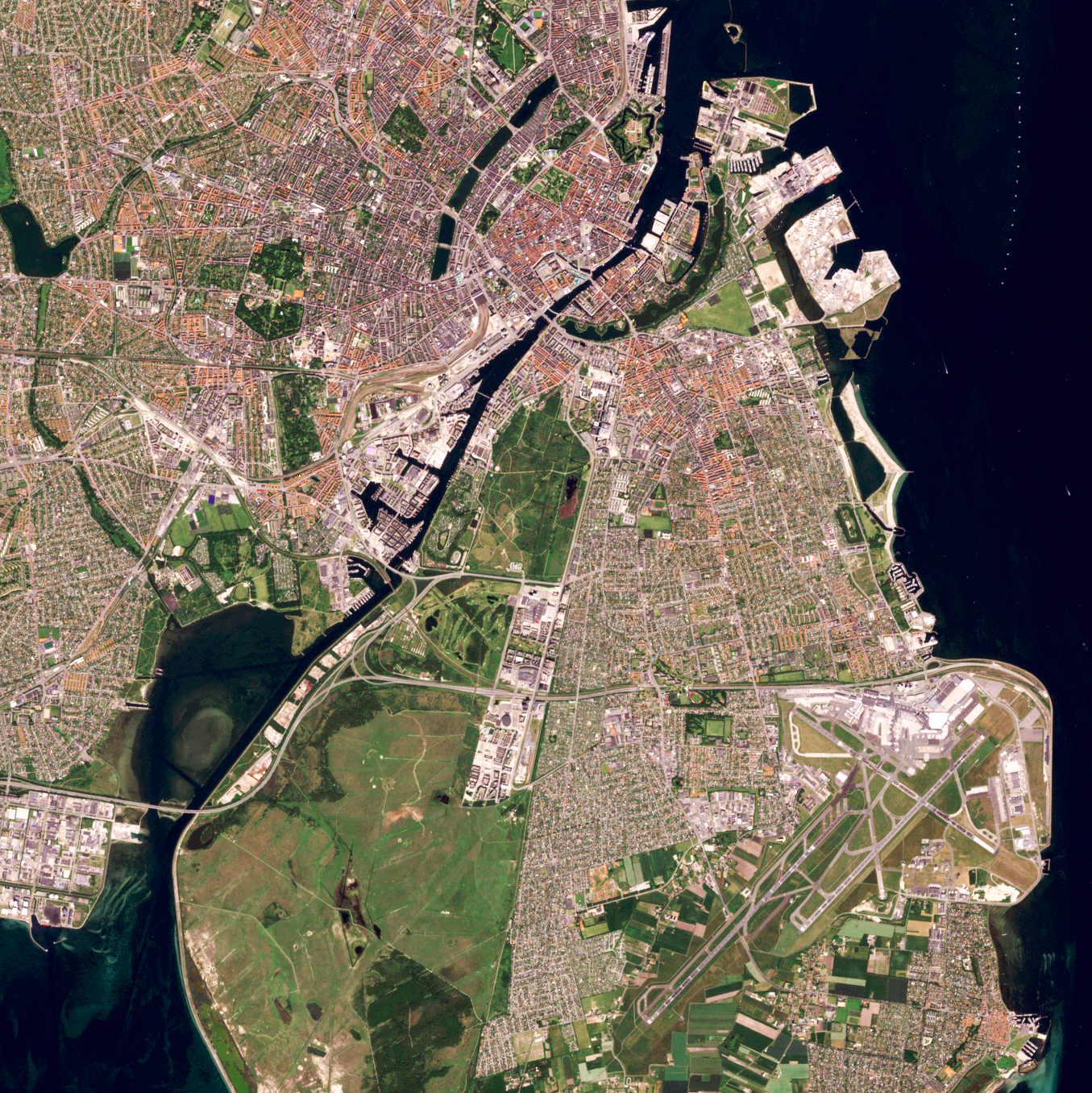 The City of Copenhagen and the Local Council of Amager Vest (LCAV) aim to reduce traffic congestion and promote urban quality of life. ​
A key proposal involves transforming high-speed roads in Ørestad (Amager Vest), a diverse area near the city center with about 25,000 residents, to reduce traffic, improve air quality, and enhance living spaces.​
Inspire other districts and municipalities to match mobility and economic needs with climate action and environmental health.​
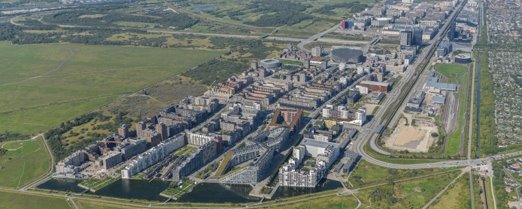 Citynexus: Aims and Objectives
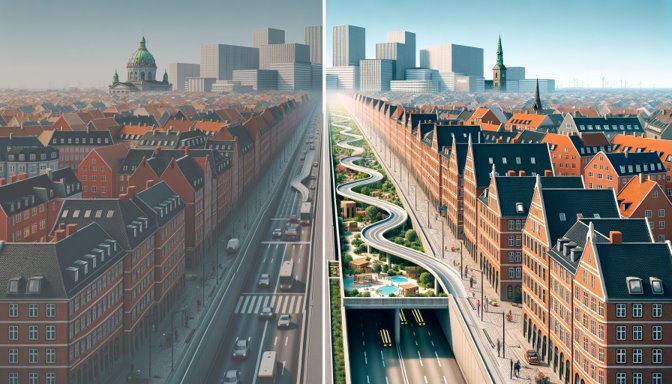 Evaluating baseline conditions for human mobility and other connected KPIs:
Dynamic Population Distribution, 
Service Accessibility,
Air Quality and 
Public Environmental Health;
Enabling the interactive assessment of the impact of infrastructural and regulatory  changes through live ‘what-if’ scenarios;
Implementing data-driven, innovative approaches for urban planning and climate policy.
Understanding Mobility with HFLB Data
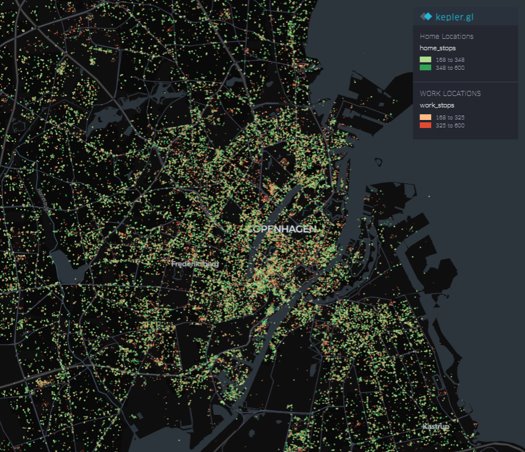 We rely on commercial High-Frequency Location Based data (HFLB) that is data precisely tracking the location of a GPS-enabled logging device in time.

This is used to provide key insights into:
commuting patterns,
travel behaviour, 
traffic flows,
congestion rates, 
peak traffic hours, 
overall mobility dynamics.
Citynexus: Area of Interest
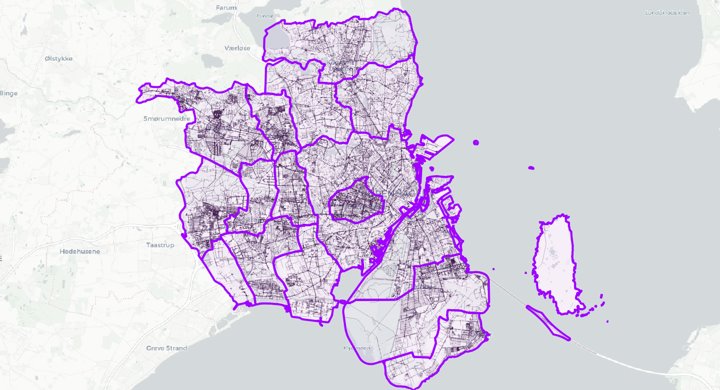 'What if' scenarios
Users are given the possibility to assess the effects of different interventions in a virtual space.
Electric, Low-Emission Vehicles and Active Mobility
​High-speed Road Redesign
​Road Speed
Adjustment​
Change POIs and population
Low Emission Zones (LEZ) Creation
?
IMPACT ON AIR QUALITY
IMPACT ON TRAFFIC CONGESTION
Simulation outputs
16(x5) possible configuration variations for each simulation:
Pollutants: up to 5 different pollutants (CO2, CO, HC, NOx, PMx);
Statistics for each vehicle: (Fuel Consumption, Speed, ...);
Time Slots: 8 individually selectable time windows, each representing a 3-hour block.
Day Selection: Option to choose between a weekday or weekend.
Periodicity: Yearly.
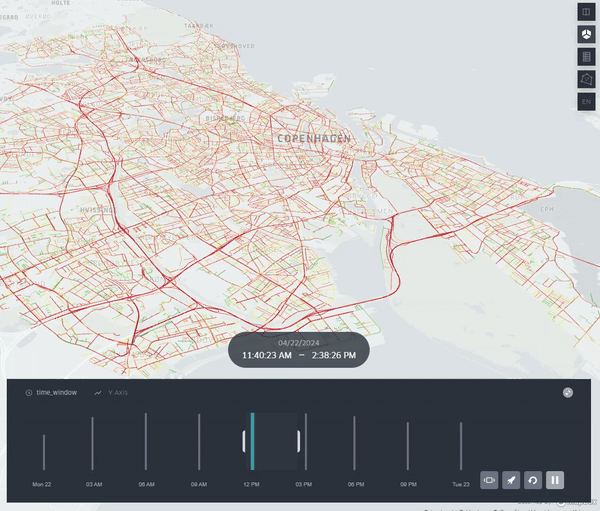 User Support
Interactive, web-based visualizationbased on kepler.gl

OpenAPI
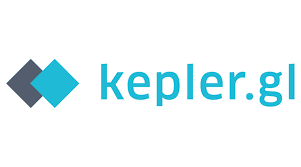 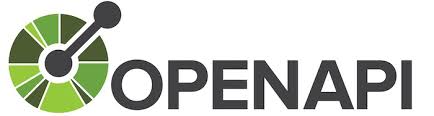 User Workflow
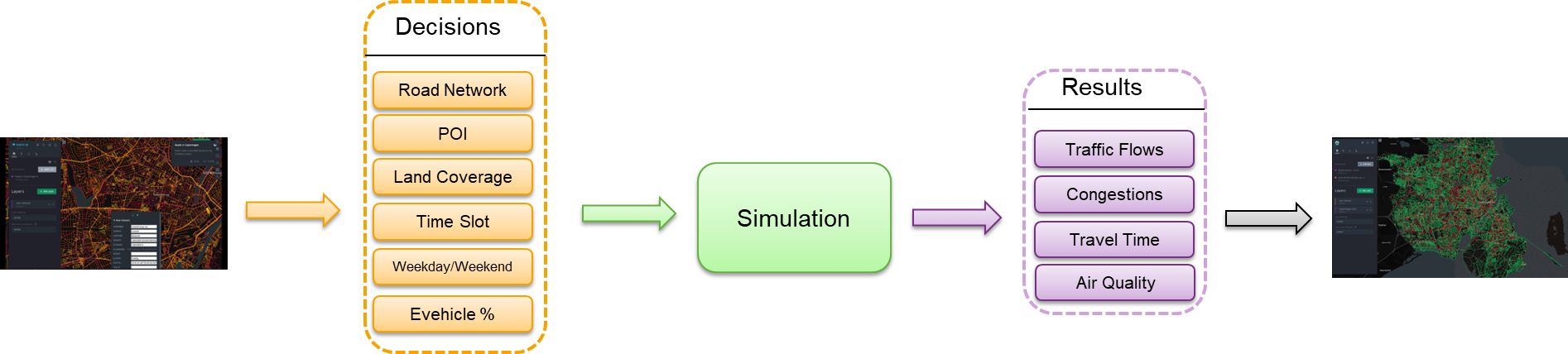 Data
Analytics
Visual
Inspection
Scenario
Generation
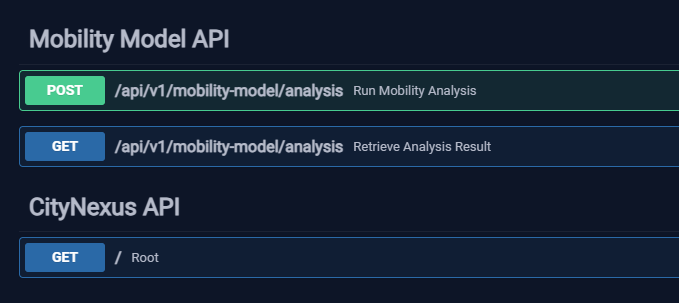 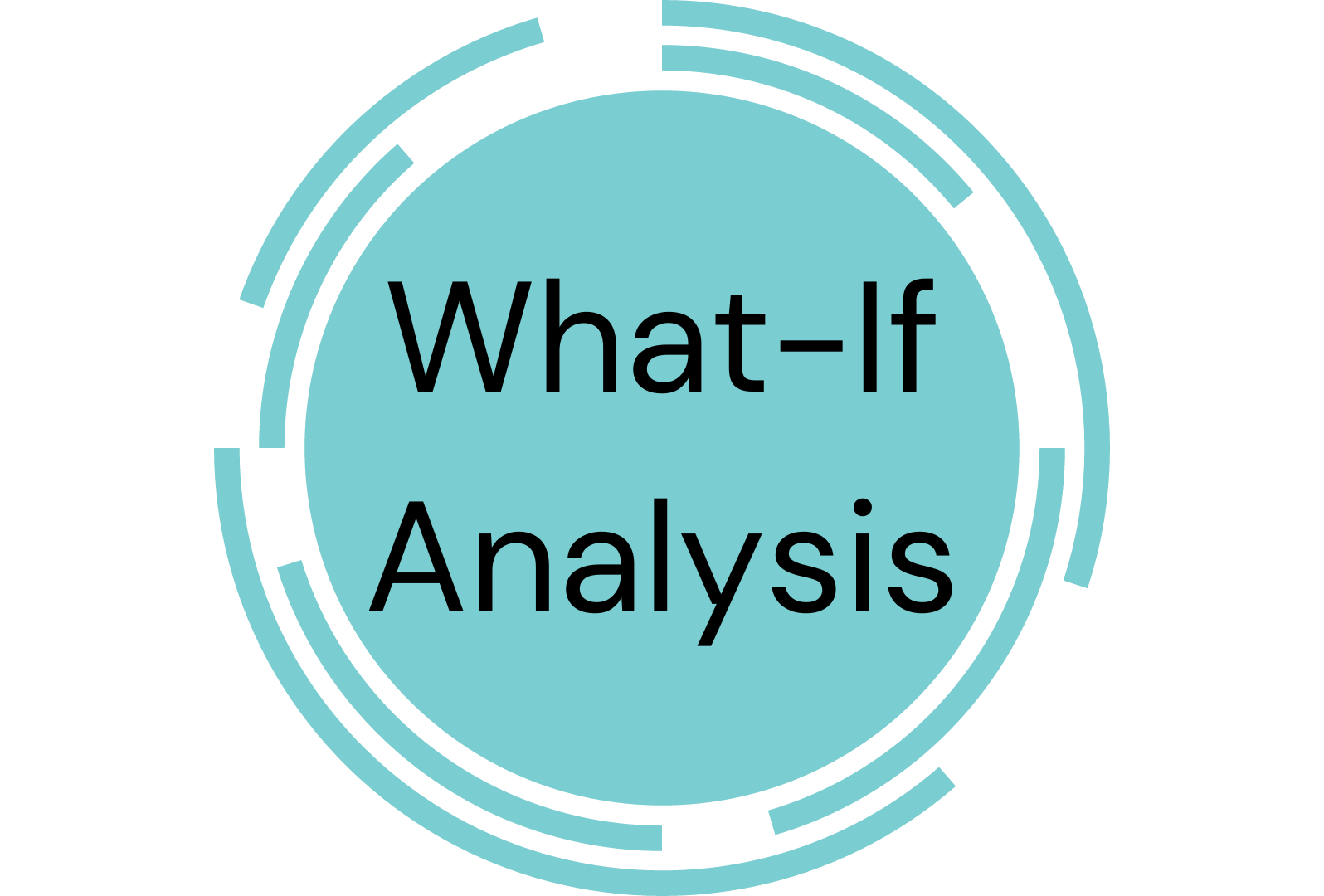 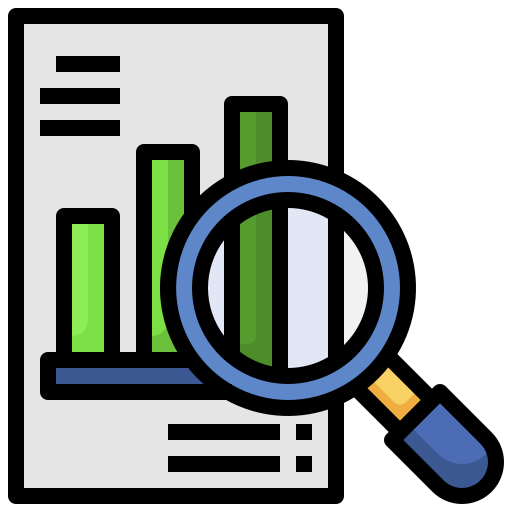 New
Scenario(s)
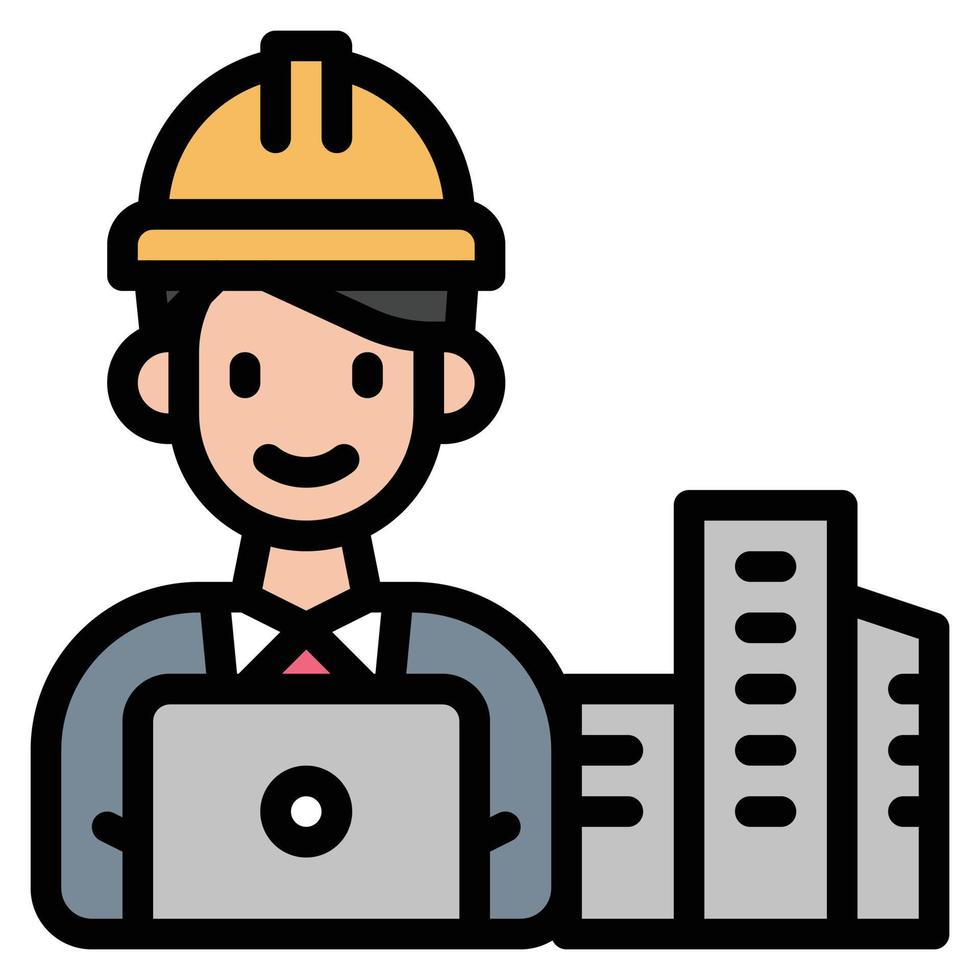 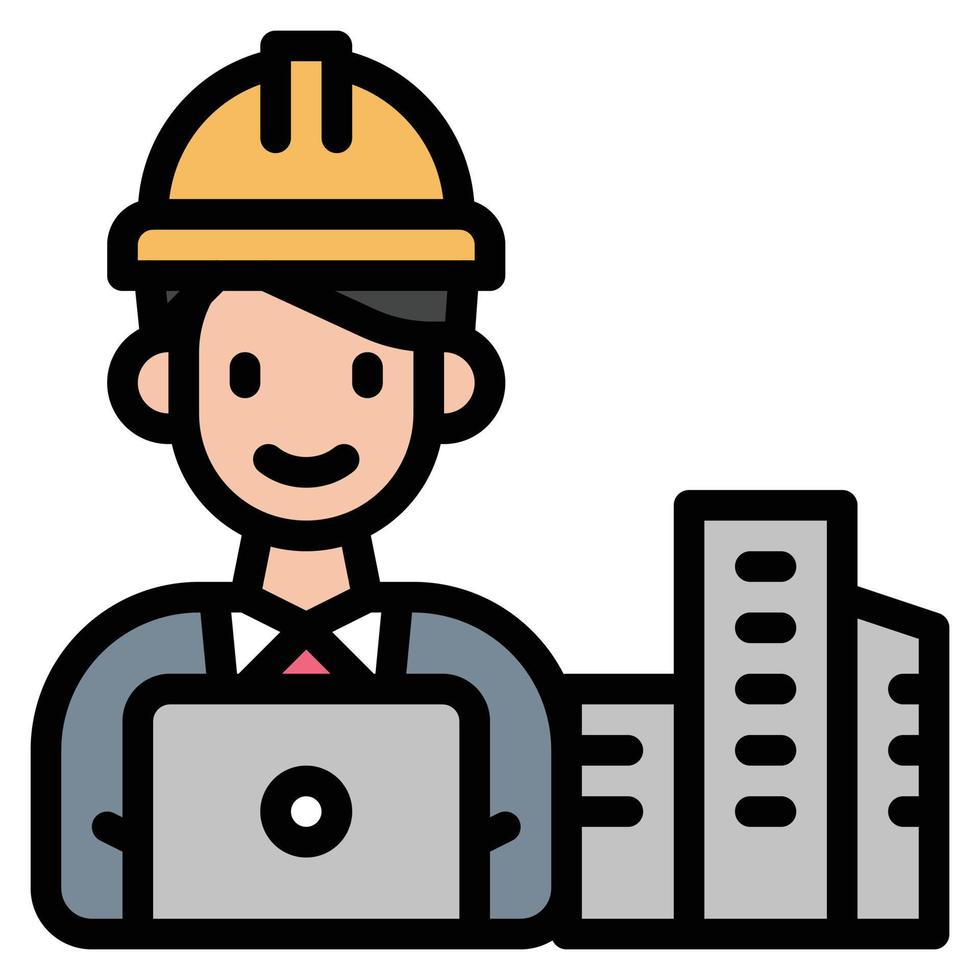 Scenario Definition
Road Segment Properties

Map Zones Properties

Simulation Parameters
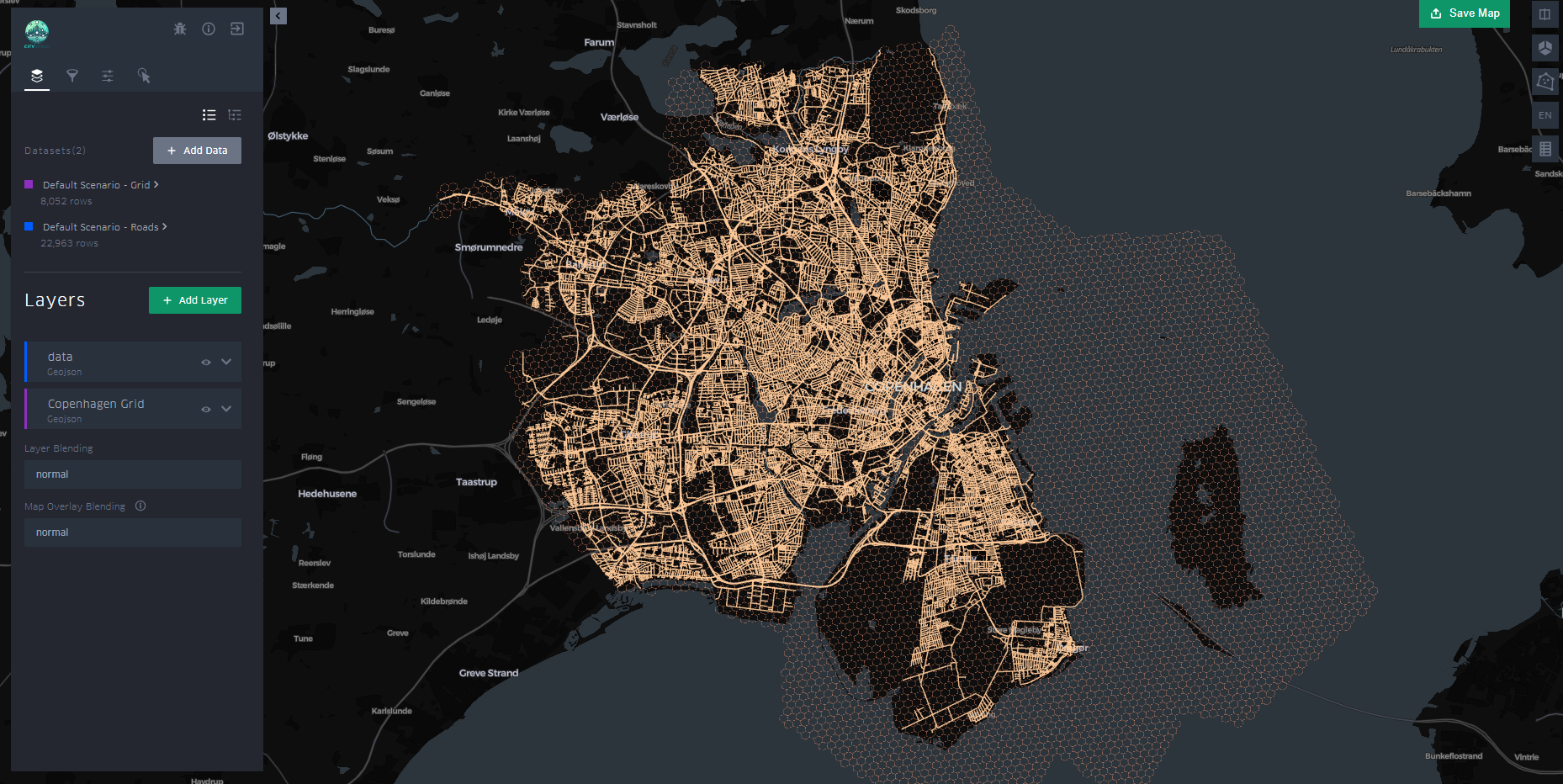 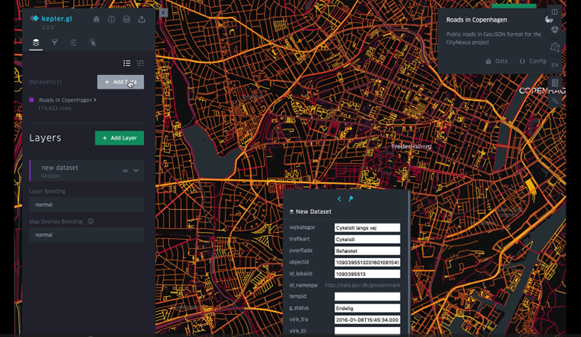 Road Segments Scenario Definition
Road Segment Conversion: Modify road segments to be above ground or underground, tunneled or not.

Average Speed Adjustment: Change the average speed limit of a specific road segment.

Road Segment Accessibility: Control access to a road segment for all or specific types of traffic.
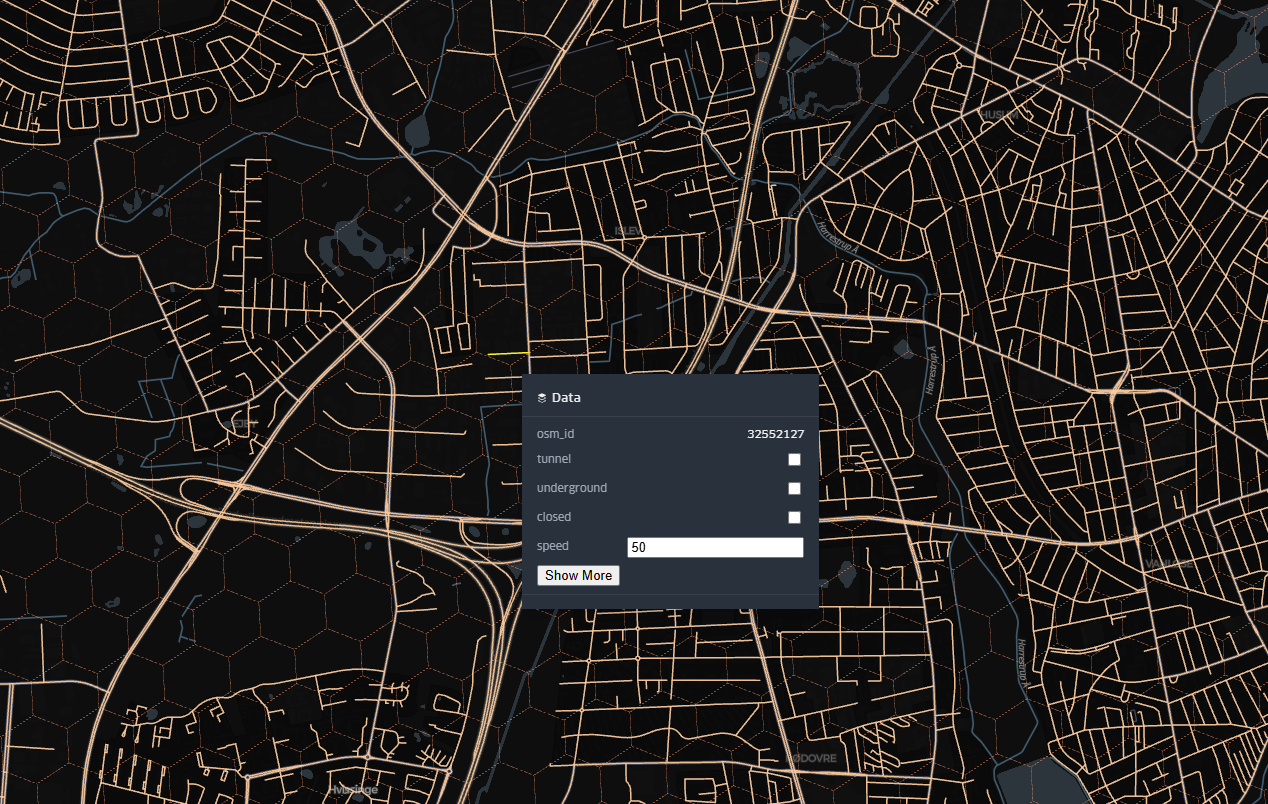 Zone Scenario Definition
Landuse: Defines the ratio of the area covered by 4 types of land usage: Residential, Commercial, Agricultural and Industrial

Point of Interest (POI) Management: Increase or decrease the number of POIs across various categories within the simulation.

Population Dynamics: Adjust population levels to reflect increases or decreases in the simulated area.
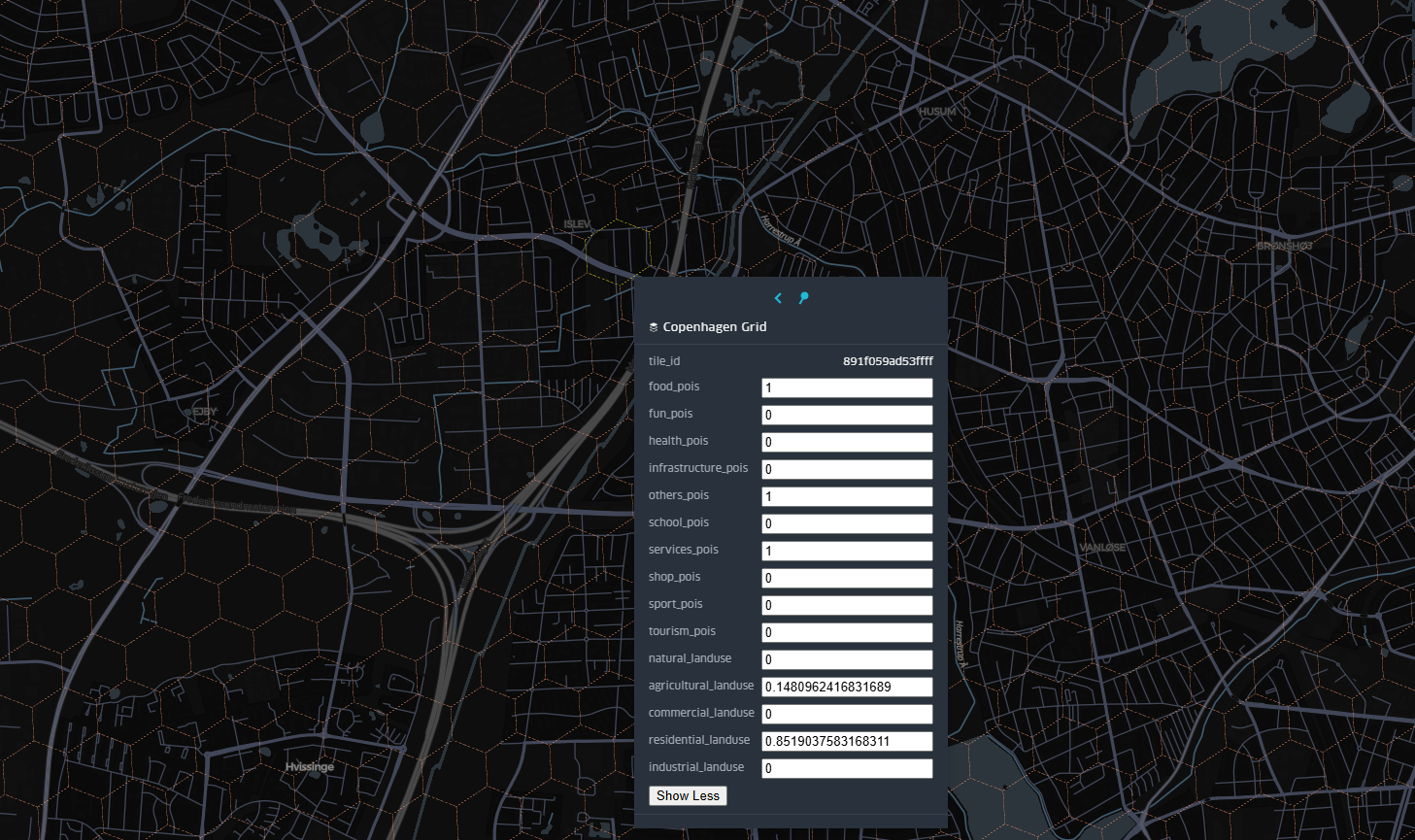 Simulation Parameters
Time Slots: 
8 individually selectable time windows, each representing a 3-hour block.

Day Selection: 
Option to choose between a weekday or weekend.

Traffic Composition Weighting: 
Alter the proportionate impact of different vehicle types (electric vehicles, bicycles, cars) on total traffic
Analysis
Pollutants: up to 5 different pollutants (CO2, CO, HC, NOx, PMx)

Statistics for each vehicle: (Consumption, Speed, ...)

Comparative Analysis

XAI Sensitivity Analysis
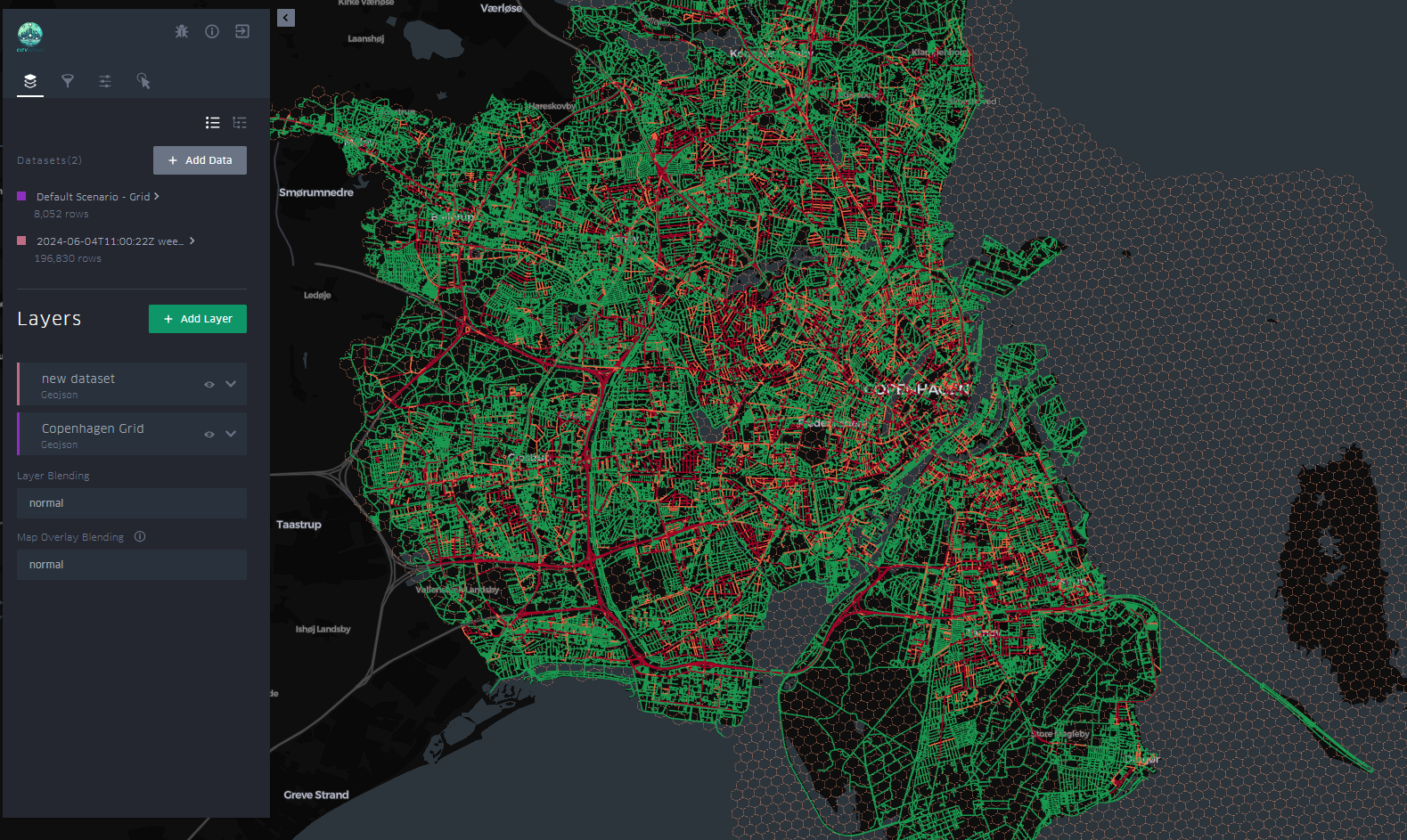 DestinE Integration
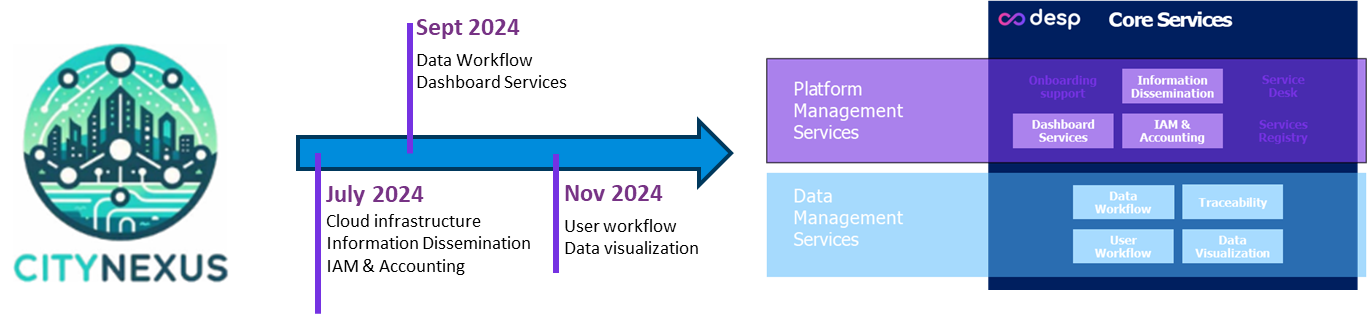 CITYNEXUS on DestinE
CITYNEXUS is “Coming Soon” on DestinE


Platform
Digital Twin
Data Lakes
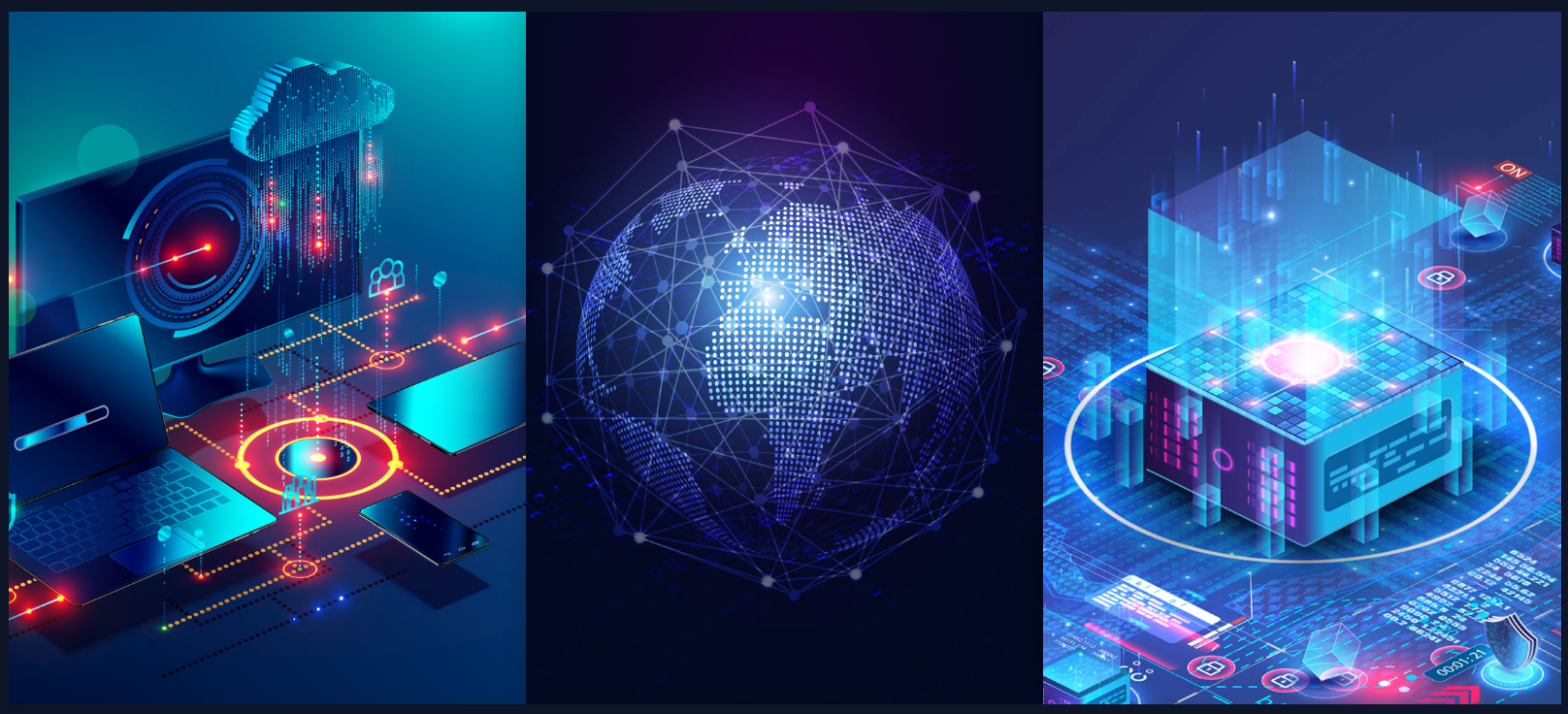 CITYNEXUS on DestinE
Market Place for EO Applications
Visibility
Deploying support
Operational Environment
Accounting Management

DT Interoperability
CITYNEXUS Provides data for DT
CITYNEXUS Profits from DT data
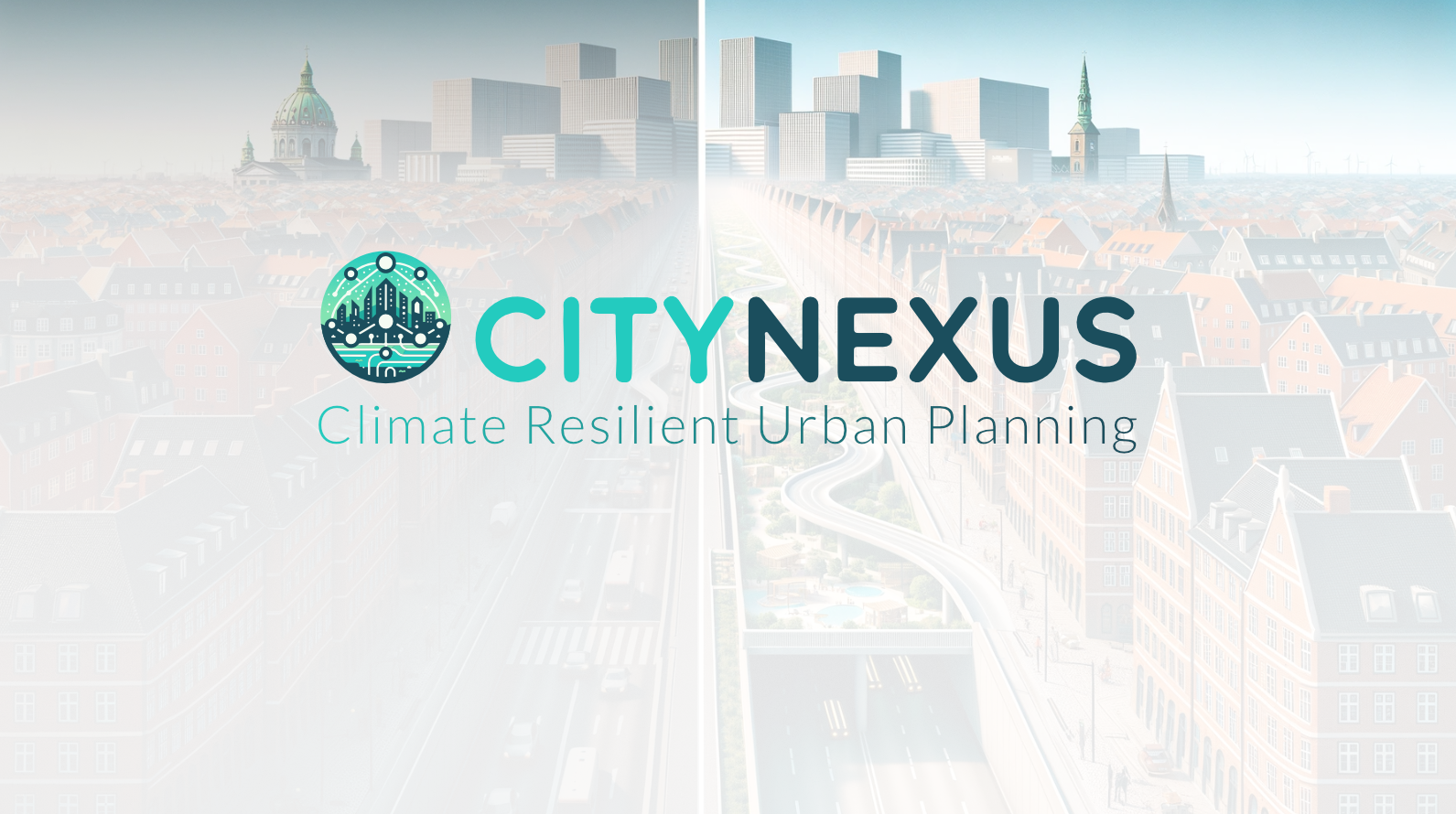 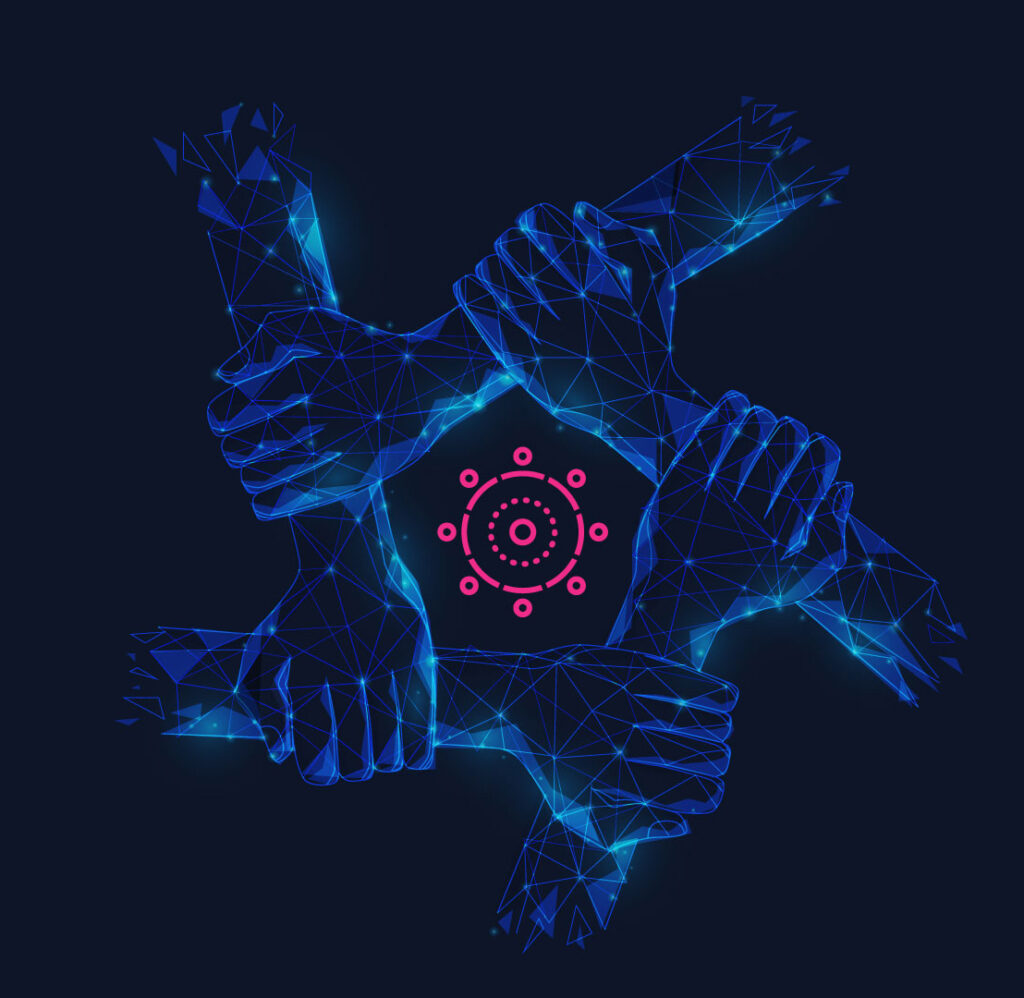 CITYNEXUS on DestinE
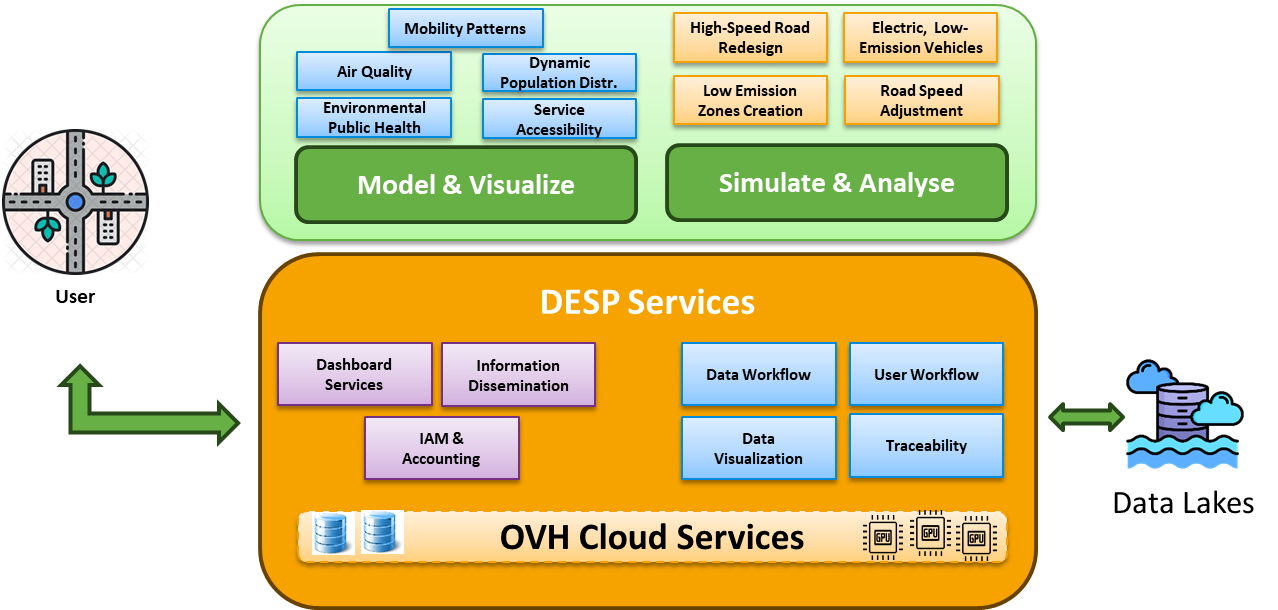 CITYNEXUS on DestinE
The DestinE Data Lake provides seamless access to DestinE Digital Twins data and large number of external data spaces
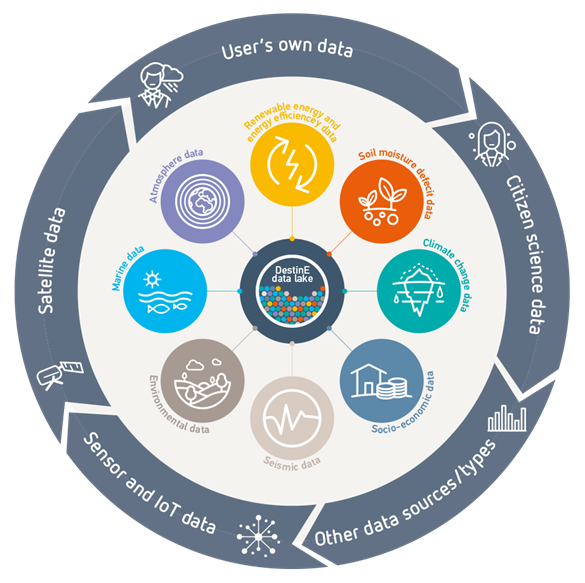 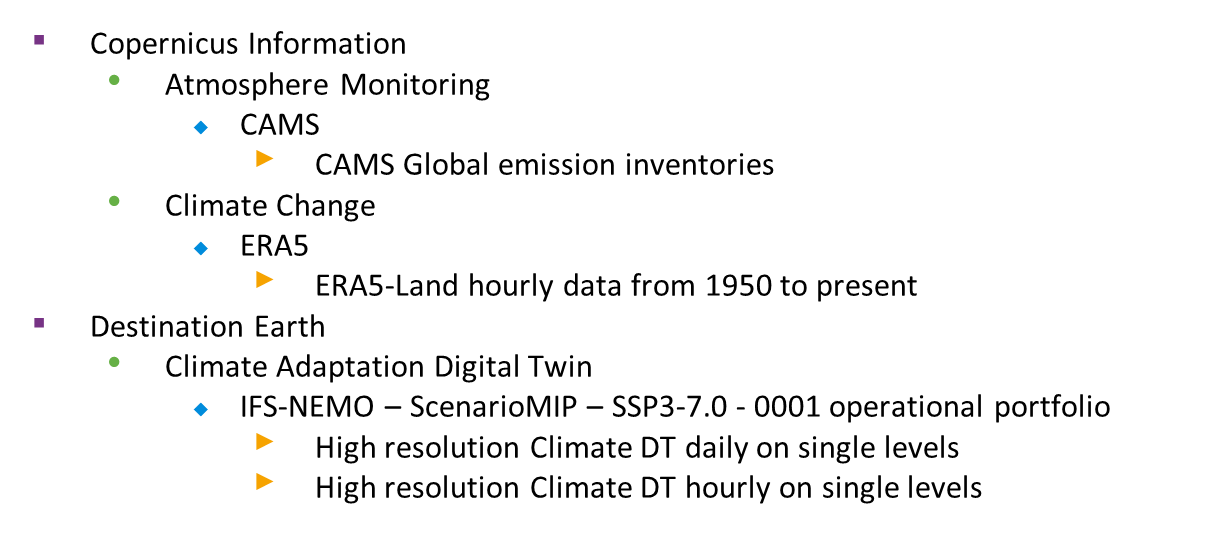 Building a more resilient Copenhagen together
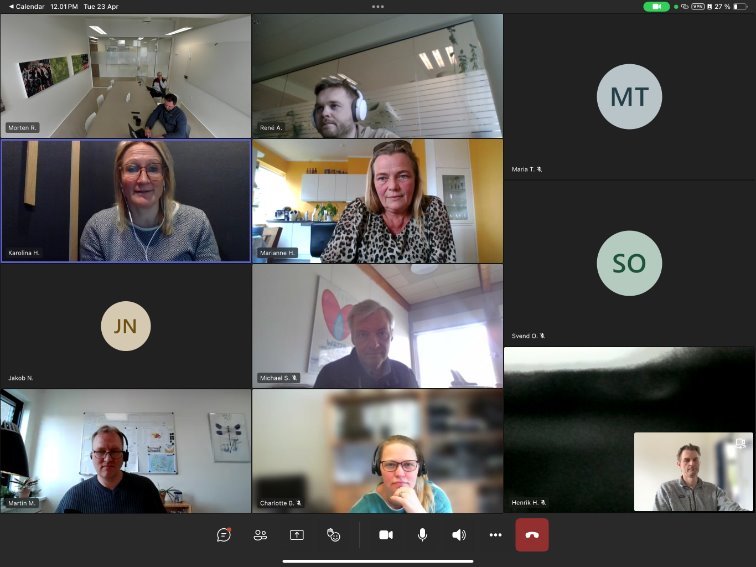 Bilateral meetings with LCAV and follow-ups with major players (Vejdirektoratet, sund&Baelt, By&Havn): interest in using digital twins as part of citizen engagement process​
Hybrid Workshop attended by LCAV and 10+ municipalities: interest in using ‘real-time’ calculation of consequences of change to urban space;​
City of Copenhagen: interest in learning about digital twins and potential use for planning activities.​
Spreading the word
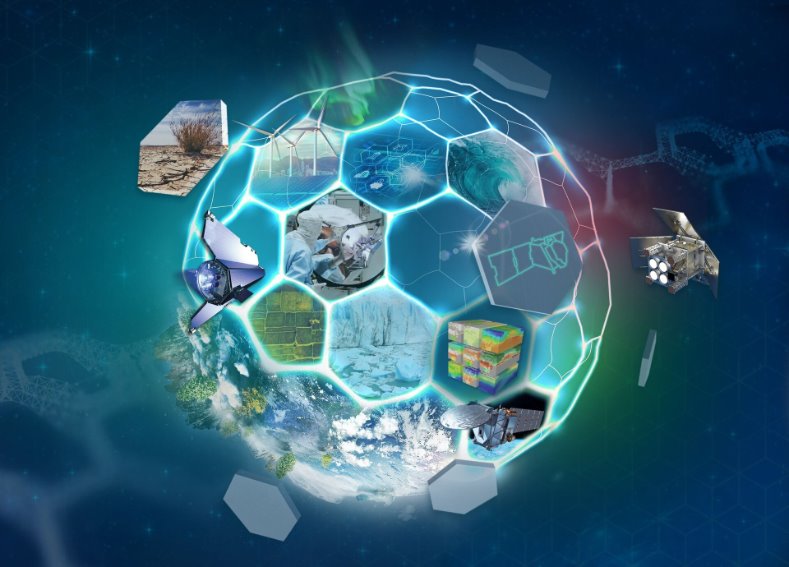 Maximize impact and ensure the adoption of project outcomes through dissemination:

Participate to international conferences and events (ESA Urban Insights from Space 2024)
Presentations at major community events and bespoke project events (Climate Awareness event in Copenhagen)
Growth and Scalability
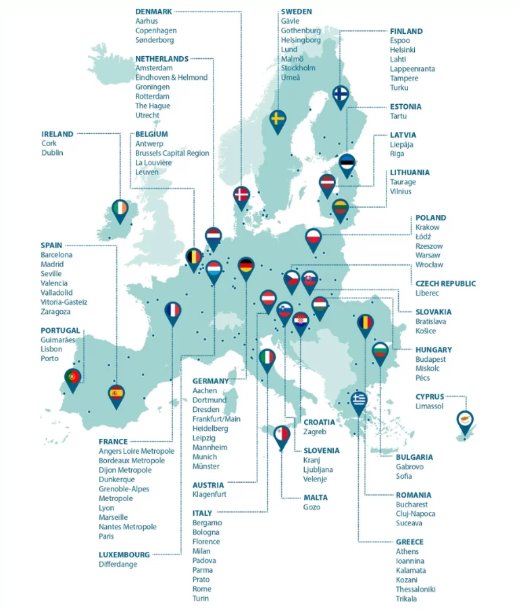 Showcasing the capabilities of Citynexus for policymaking and urban planning

Future expansion of services to cover multiple Danish cities and scaling up to European cities, focusing on high-impact precursors.

Strategic partnership with data providers to ensure the most up-to-date data is always integrated.

Possibility to implement a flexible service (i.e.  free tier vs. commercial tier).
Thank You